Tracking the Planet’s Pulse: Analyzing CO₂, Global Temperature Anomalies, and Sea Level Rise
Tracking the Planet’s Pulse
Analyzing CO₂, Global Temperature Anomalies, and Sea Level Rise
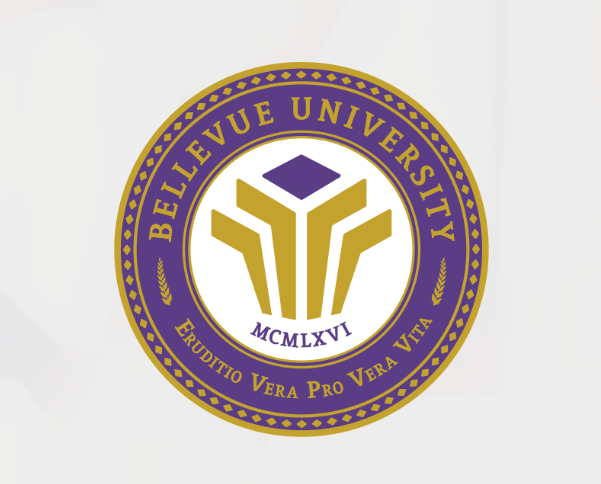 Andres Melendez
Carlos Escamilla
Delilah Slabaugh
Tyler Heflin
Data Science
Bellevue University
June 29th, 2025
Introduction and Hypothesis
Context: Climate change urgency

Key Indicators: CO₂, global temperature anomalies, sea level rise

Hypothesis: As CO₂ increases, we expect to see a corresponding increase in temperature anomalies and sea level
Data Sources and Methods
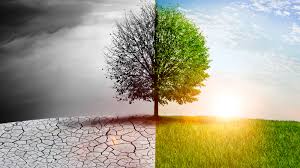 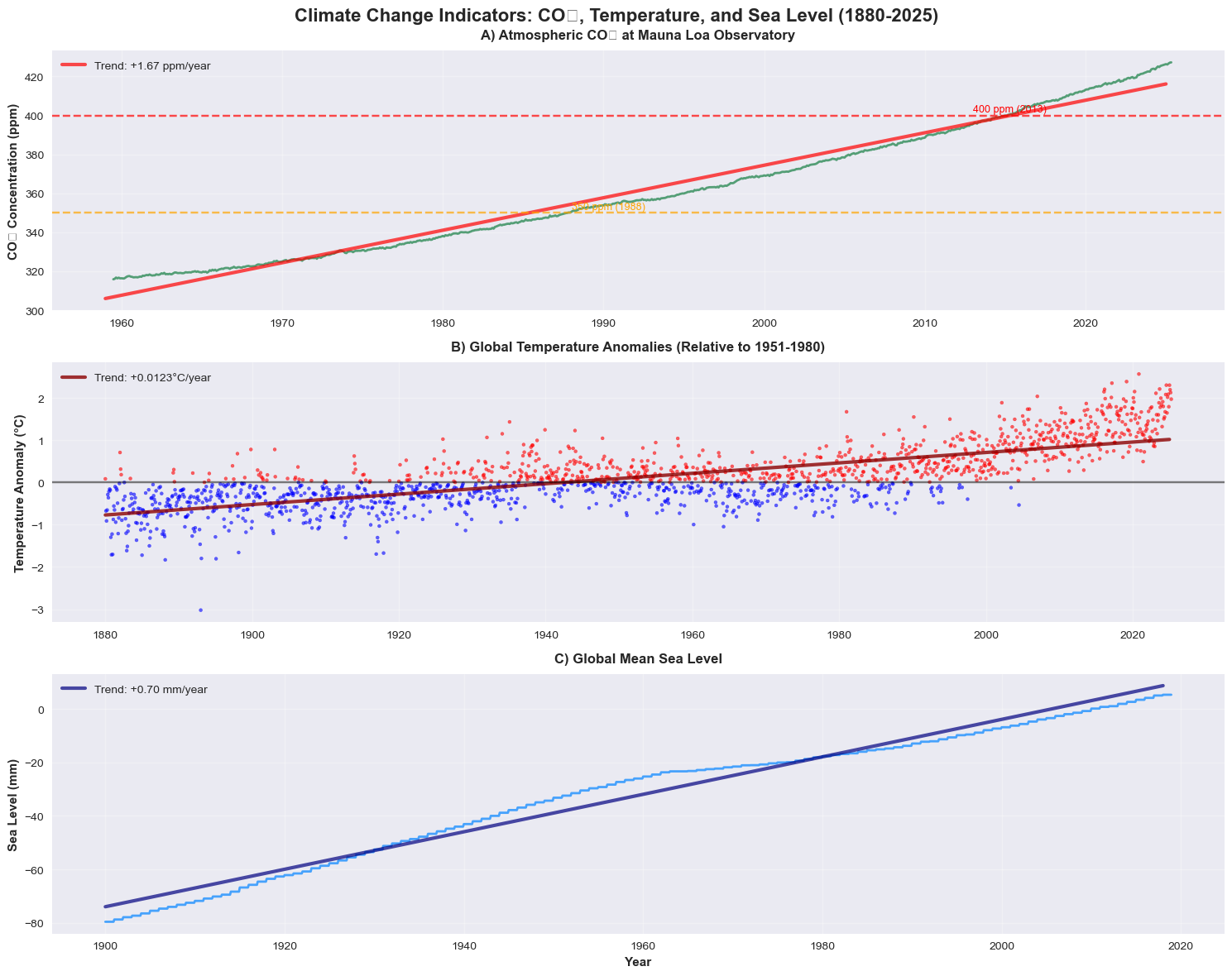 Long-Term Trends
5
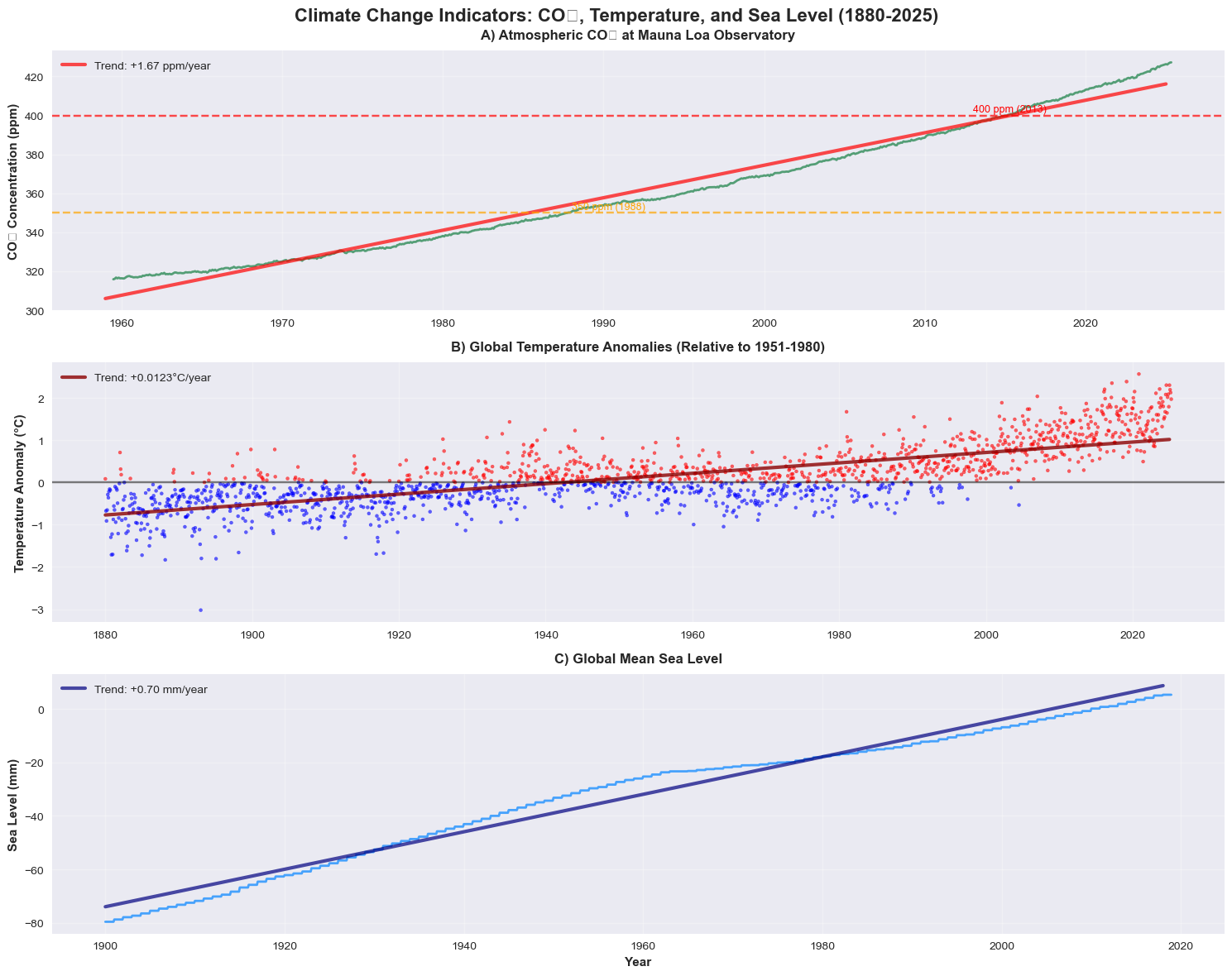 Long-Term Trends (cont.)
CO₂: +1.67 ppm/year

Temperature: +0.0123°C/year

Sea level: +0.70mm/year
6
Correlation Analysis
7
Correlation Analysis (cont.)
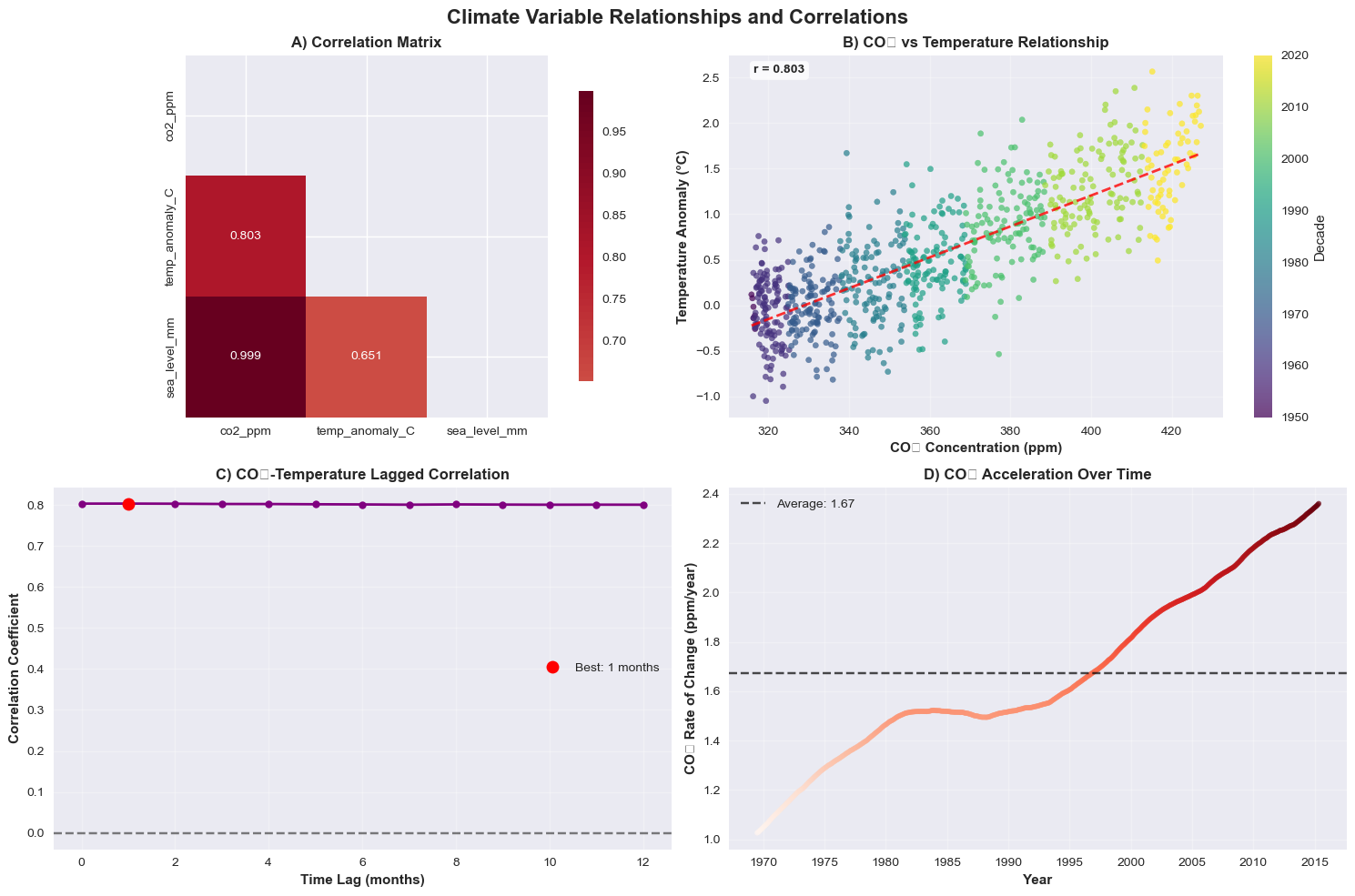 Pearson correlation matrix

Scatter plot (CO₂ vs. temperature, color-coded by decade)

Lag correlation (1-month lag, highest at r ≈ 0.803)
8
CO₂ Acceleration
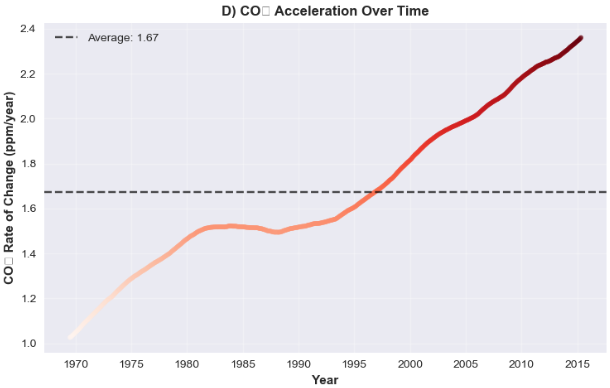 Change point detection post-1970

Max acceleration, rate of increase as shown
9
Predictive Modeling
10
Predictive Modeling (cont.)
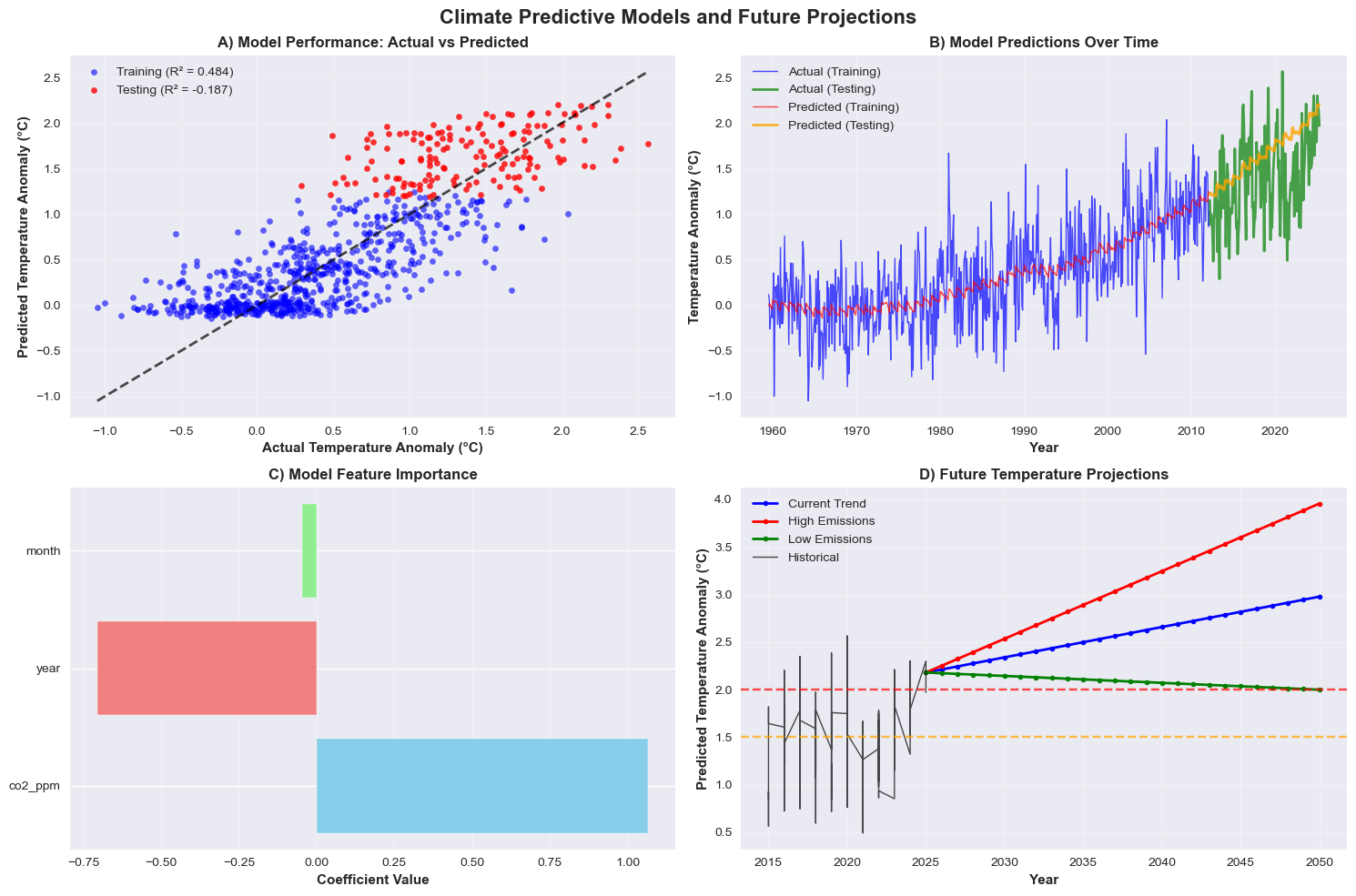 Regression Results:
Train R2 = 0.484
Test R2 = -0.187 (possible overfitting)
Model feature importance (CO₂ as dominant)
Scatter plot for Actual vs. Predicted
11
Future Projections
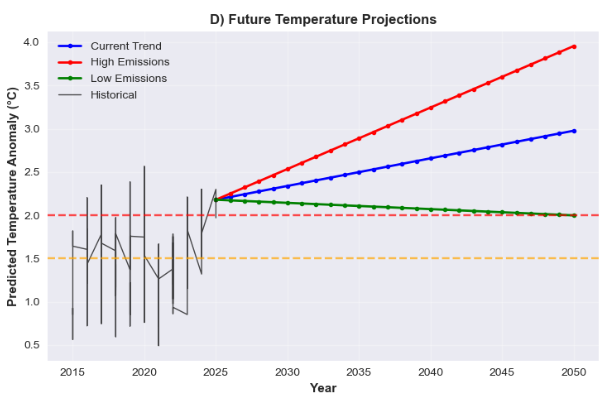 Emission Scenarios:
High: CO₂ > 480 ppm (RCP8.5-like)
Low: CO₂ ~ 400 ppm (RCP2.6-like)

Trajectories (Current vs. High vs. Low)
12
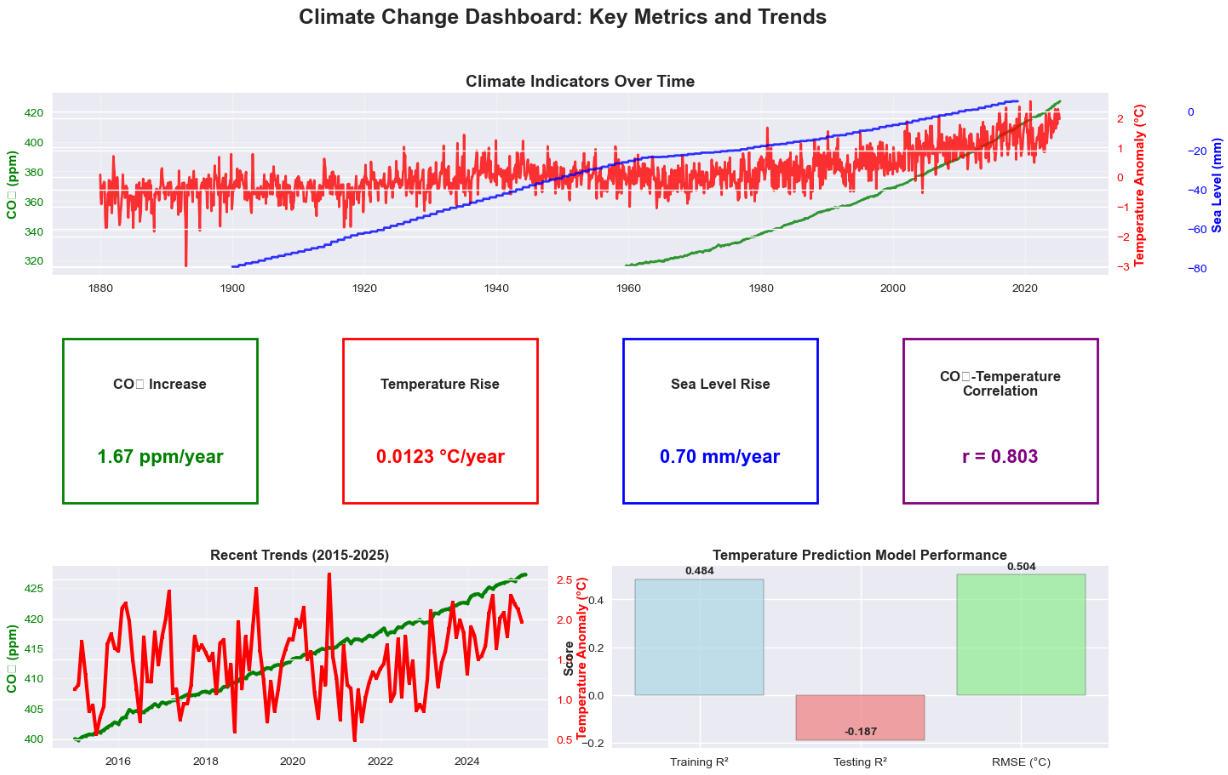 Comprehensive Dashboard Summary
13
Comprehensive Dashboard Summary (cont.)
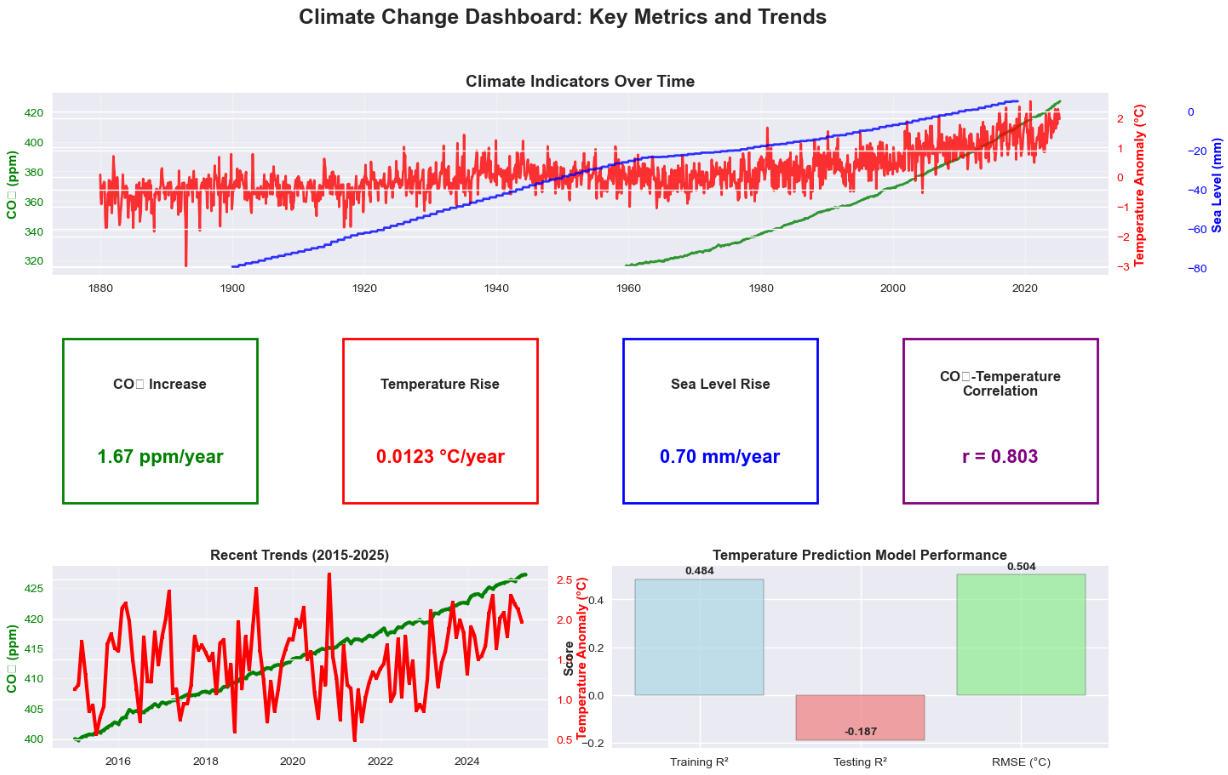 Key visuals: trends, correlations, model performance, and projections
Enables exploration of CO2, temperature, and sea levels over time
Includes feature impact breakdowns
Supports scientists, educators, and policy makers to explore various scenarios
14
Ethics and Limitations
Avoiding alarmism, see through the lens of responsibility

Potential for dataset uncertainty and model overfitting

Dataset transparency: GISTEMP, Mauna Loa, JPL RECON
15
CO₂ and temperature have strong, time-lagged correlation
Sea level closely follows both variables with observed acceleration
Predictive models offer useful signals, but further refinement will be needed
Useful for education, planning, and further scientific validation
Conclusions and Recommendations
Questions?
Thank You!Questions, thoughts, or follow-up? Let’s connect.
✉   Email: amelendez@my365.bellevue.edu; ceescamilla@my365.bellevue.edu; dslabaugh@my365.bellevue.edu; theflin@my365.bellevue.edu 

 ☑   LinkedIn: Andres - https://www.linkedin.com/in/andres-melendez-8016461a2/; Carlos - https://www.linkedin.com/in/carlos-escamilla-21396a295/; Delilah – N/A; Tyler - https://www.linkedin.com/in/tyler-heflin-476817138/ 

 ᯤ   Portfolio: Andres – https://dre2322.github.io/portfolio/index.html; Carlos – https://carlose1977.github.io/portfolio; Delilah – https://dnsla.github.io/Portfolio/; Tyler – https://thfln.github.io/Portfolio

 🖳  GitHub: Andres – https://github.com/Dre2322/; Carlos – https://github.com/carlose1977/; Delilah – https://github.com/dnsla/; Tyler – https://github.com/thfln/

🏦  Institution: Bellevue University – Department of Data Science – DSC450-T301 (Summer 2025)
This project was built using publicly available data from NASA GISTEMP, Mauna Loa CO2 records, and NOAA JPL RECON.